Writing to Inform
Essential Question: What should informative writing include?
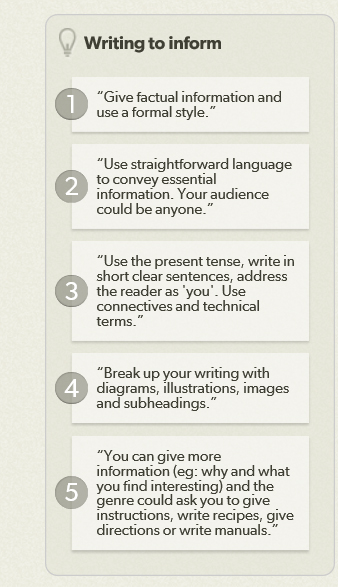 DO THIS:
DON’T DO THIS:
FACT:  Dinosaurs roamed the earth many years ago.
OPINION:  Dinosaurs are awesome!
FORMAL STYLE:  This brochure will tell you all about cancer.
INFORMAL STYLE:  Wuzzup peeps! Imma gonna tell y’all ‘bout cancer Yo!
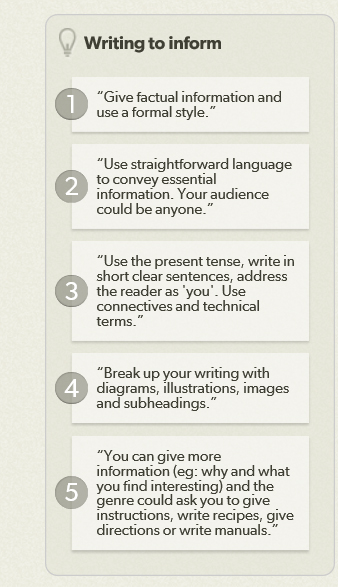 DO THIS:
DON’T DO THIS:
STRAIGHTFORWARD:  
Cancer kills many people each year.
NOT STRAIGHTFORWARD:  You may have heard some place about this thing called cancer.  It has been known to maybe kill people each year.
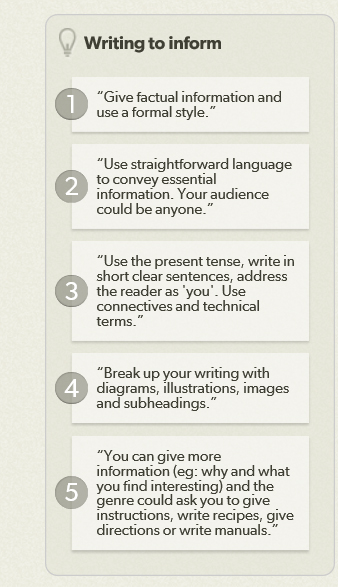 DO THIS:
DON’T DO THIS:
PRESENT TENSE:  Cancer kills!
NOT PRESENT TENSE:  Cancer killed!
ADDRESSING THE READER:  Everything someone might need to know.
ADDRESSING THE READER:  Everything you need to know.
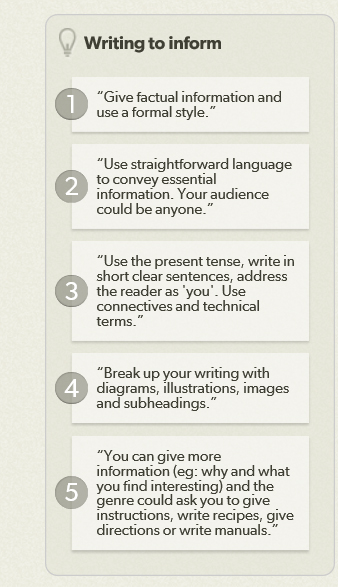 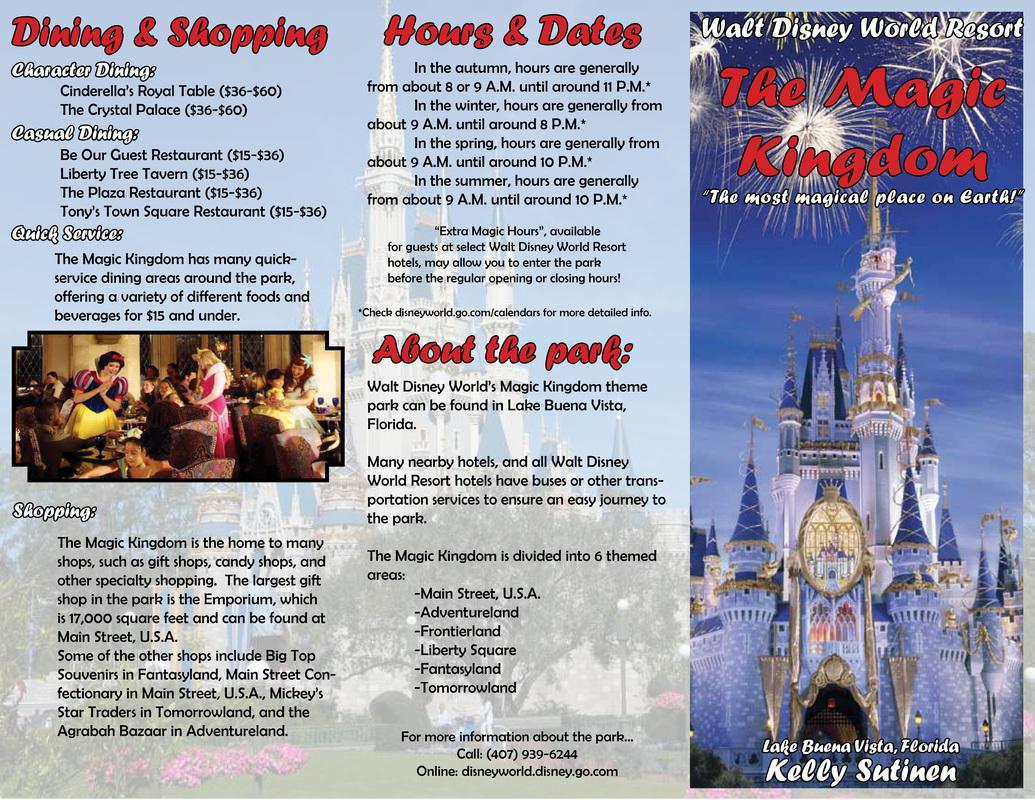 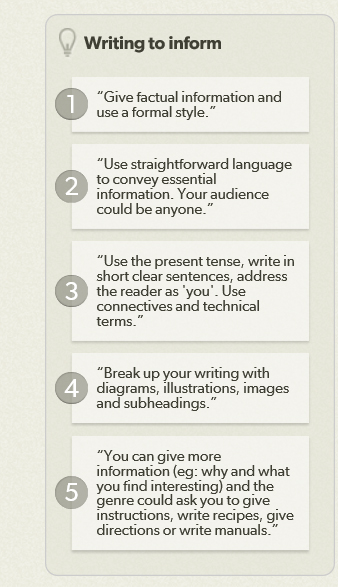 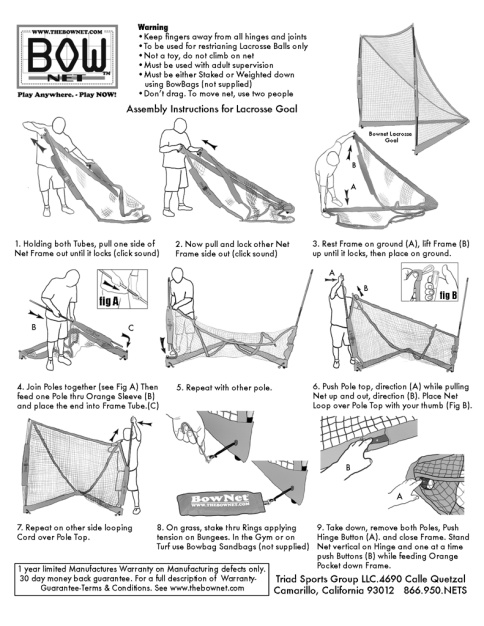 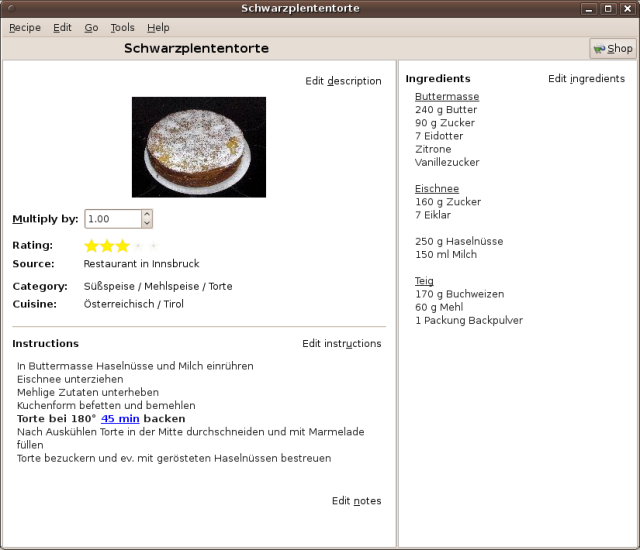 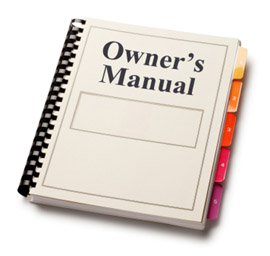